أوراق عمل وحدة

(يُطبق المفاهيم الرياضية والعمليات الحسابية )

اعداد :

إيمان راشد الشامسي
الدرس السابع عشر
https://wordwall.net/resource/29749991
ورقة عمل تفاعلية
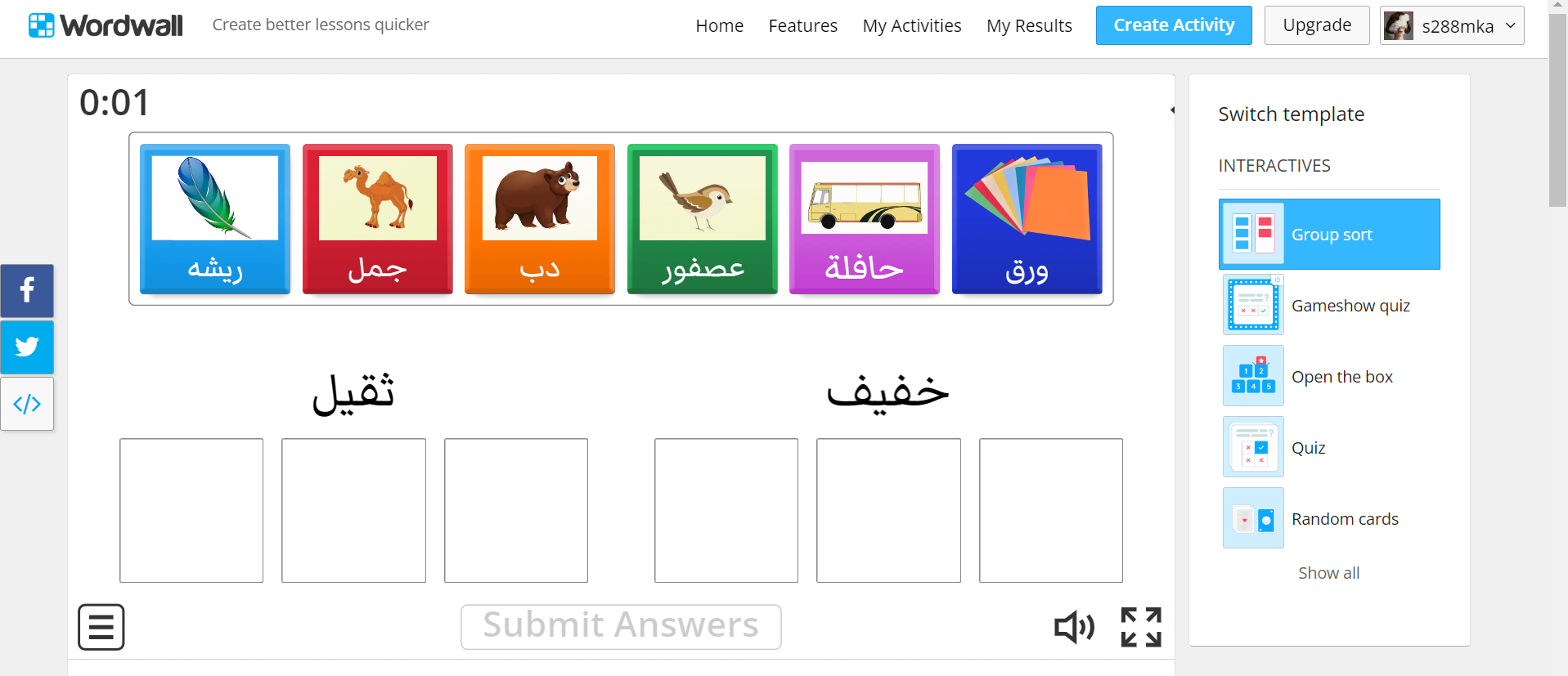